Exponential Functions & Introduction to Logarithmic Functions
Warm Up
Kepler’s 3rd Law
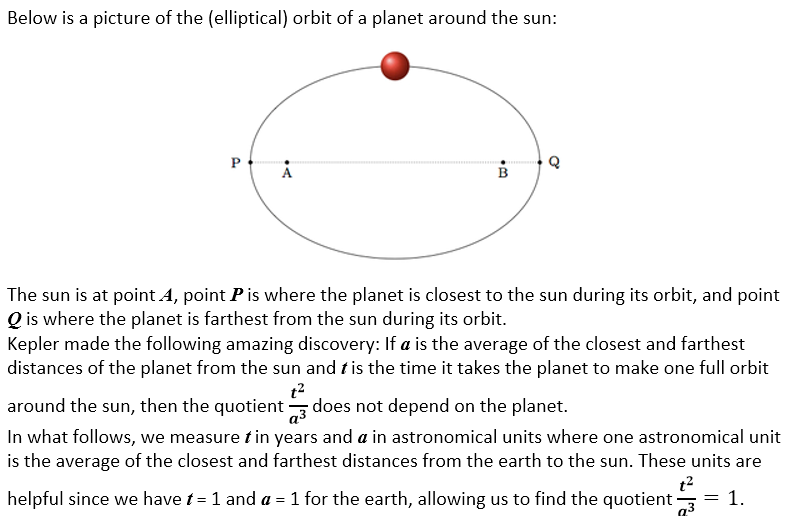 Let’s Discuss
How do you solve the following equation:
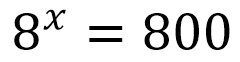 Recall: Viral video problem
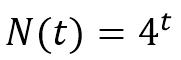 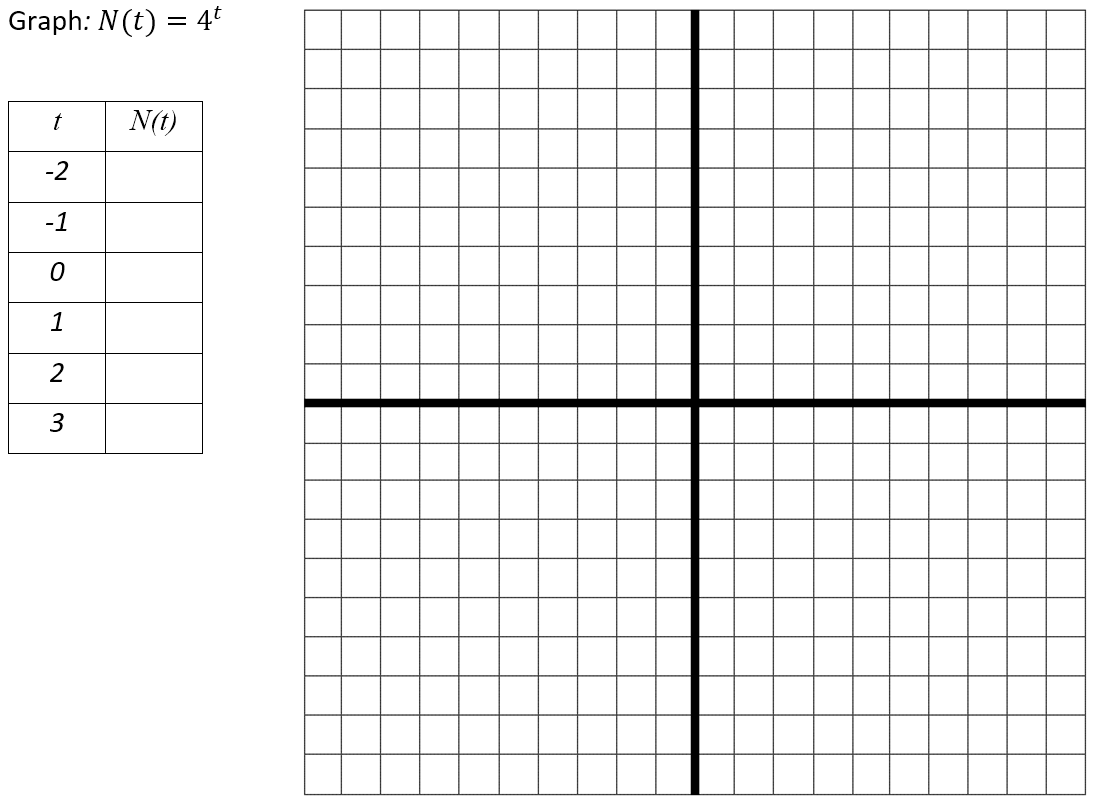 Find the Inverse
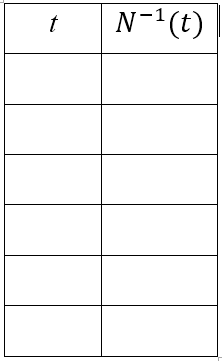 Log of y, Base b
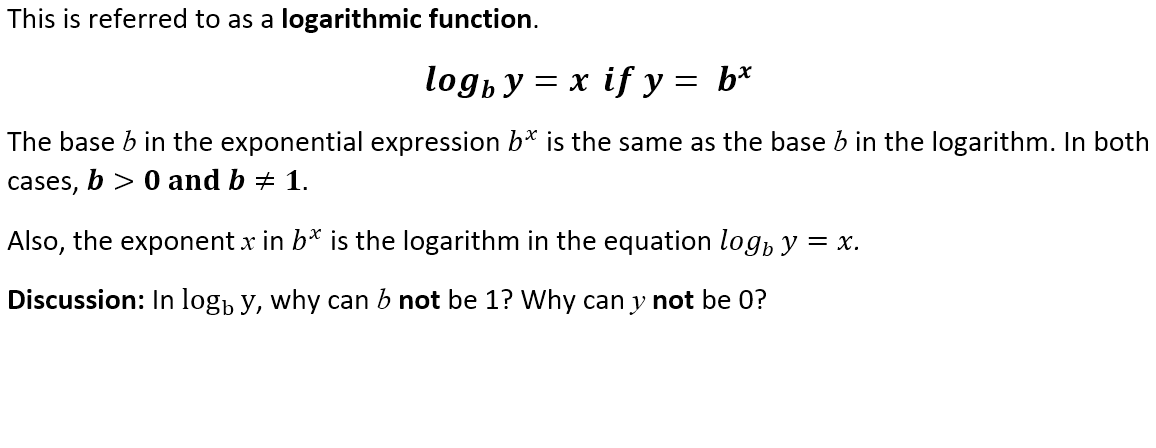 x
y=1   is not an exponential function.
x
b   cannot be 0.
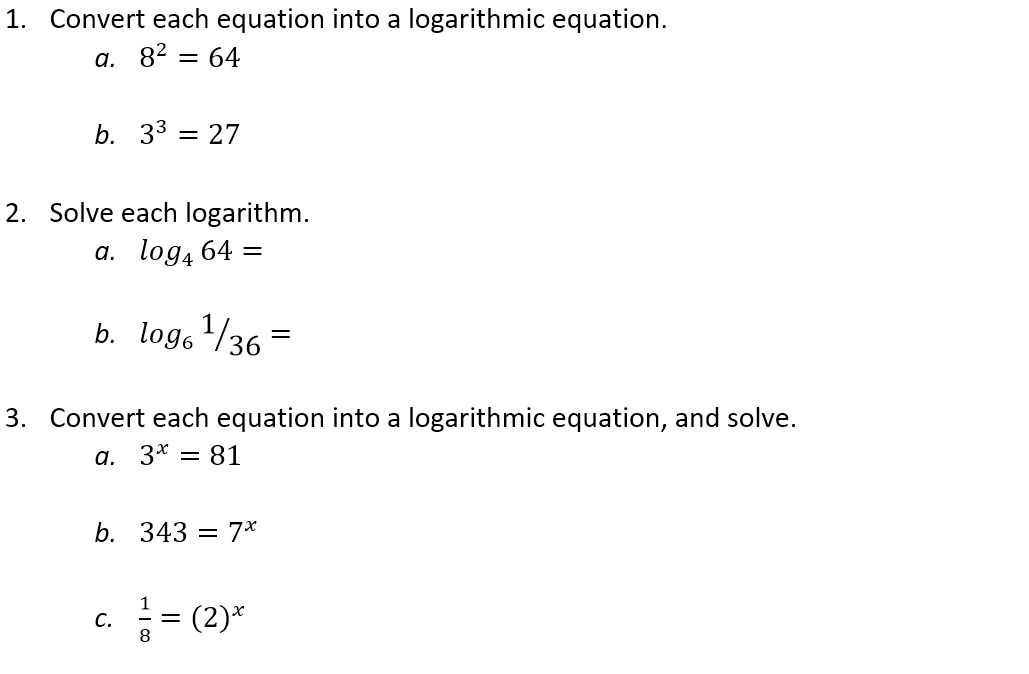 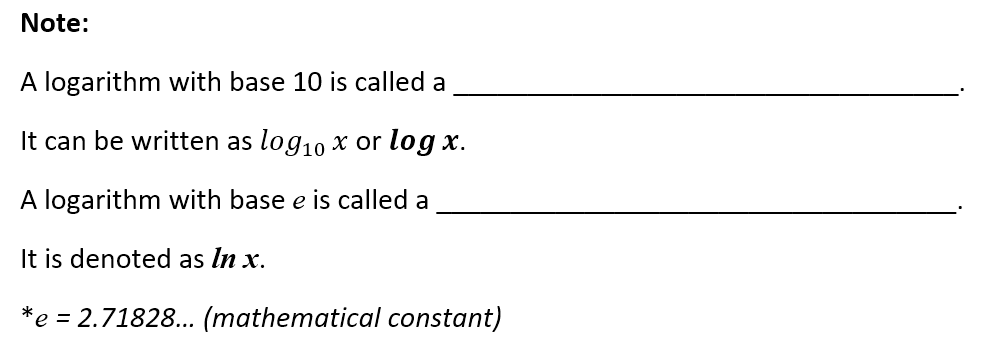 common logarithm
natural logarithm